Control of Instantaneously Coupled Systems Applied to Humanoid Walking
Eric C. Whitman & Christopher G. Atkeson
Carnegie Mellon University
Related Work
Trajectory generation + trajectory tracking
Takanishi 1990, Kajita 2003
Online regeneration of trajectories
Nishiwaki 2006
Model Predictive Control/Receding Horizon Control
Wieber 2006
Optimize footstep locations
Diedam 2008
Dynamic Programming
x2
x1
Bellman Equation:
Christopher G. Atkeson, “Randomly sampling actions in dynamic programming”, IEEE Symposium on Approximate Dynamic Programming and Reinforcement Learning, 2007.
Dynamic Programming Output
Inverted Pendulum:
Swing-up
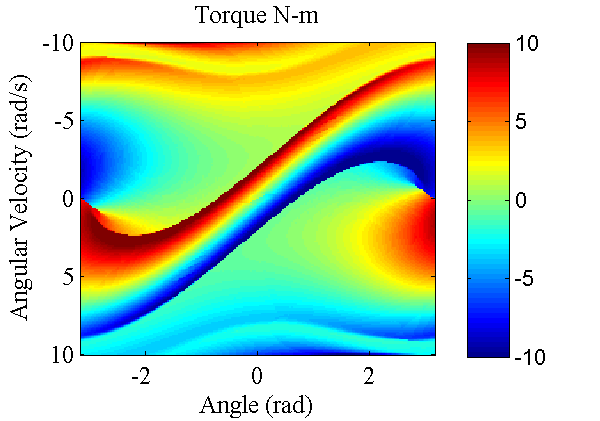 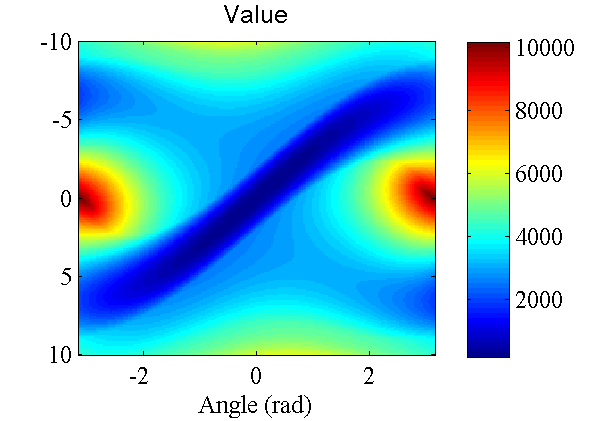 A Dynamic Programming Solution
Offline computation
Can optimize CoM motion and footstep timing/location
Even a simple model has a 10-D state space
Too high for DP
Decouple to reduce dimensionality
Add coordination variables to maintain optimality
10010=1020 >> 1004+1004+1003+1003+1003=2.03x108
Simplify the System
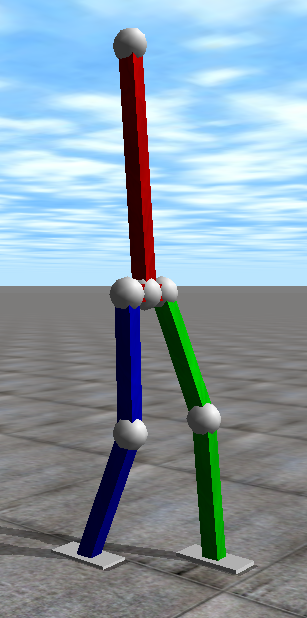 DOFS: 
12 + 6 = 18
DOFS: 
12 + 6 – 3 = 15

Origin at foot
DOFS: 
12 + 6 – 3 – 2*3 = 9

Origin at foot
Feet don’t rotate
DOFS: 
12 + 6 – 3 – 2*3 – 3 = 6

Origin at foot
Feet don’t rotate
Torso doesn’t rotate
DOFS: 
12 + 6 – 3 – 2*3 – 3 – 1 = 5

Origin at foot
Feet don’t rotate
Torso doesn’t rotate
Constant height CoM
The Simple System
3D LIPM
 - 2 DOFS
Fully Controllable Swing Foot
 - 3 DOFS
Kajita et. Al., “The 3d Linear Inverted Pendulum Model: A simple modeling for biped walking pattern generation”, ICRA 2001.
Instantaneously Coupled Systems (ICS)
Partition the state and action space
 
 
Normally dynamics are independent
 
Dynamics are coupled at specific instants
 
Additive cost -> Independent Policies
Decoupling the System
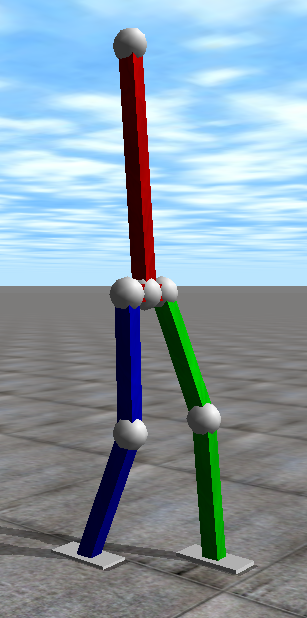 Sagittal Subsystem
Coronal Subsystem
Swing-Z
Subsystem
Z
Z
Z
Y
X
Y
X
Z
Panne et. Al., “A controller for the dynamic walk of a biped across variable terrain”, Conference on Decision and Control, 1992.
Yin et. Al., “Simbicon: simple biped locomotion control”, SIGGRAPH 2007.
Adding Coordination Variables
Solve for all possible      and pick the best later
Add     as an additional state to all sub-systems
Trivial dynamics:    
DP produces
At run-time, we have    , so we get
Value: V(ttd)
ttd
Coordinating Footstep Time & Location
Split up stance & swing legs
5 Policies – one for each DoF
Replace      with
Drop/combine unnecessary variables
DP produces
At run-time, we have    , so we get 
            
Pick optimal     by minimizing
Full Controller
Optimize Coordination Variables
Subsystem Value
Functions
System

State
Stance Ankle Torque

Swing Foot Acceleration
Joint 

Torques
Dynamic Balance
Force Control
Subsystem Policies
Benjamin J. Stephens, “Dynamic balance force control for compliant
humanoid robots”, IROS 2010.
Results – Push Recovery Video
Results – Push Recovery
Forward Pushes
Leftward Pushes
Rightward Pushes
Rearward Pushes
Results – Push Recovery
Results – Speed Control Video
Results – Speed Control
Future Work
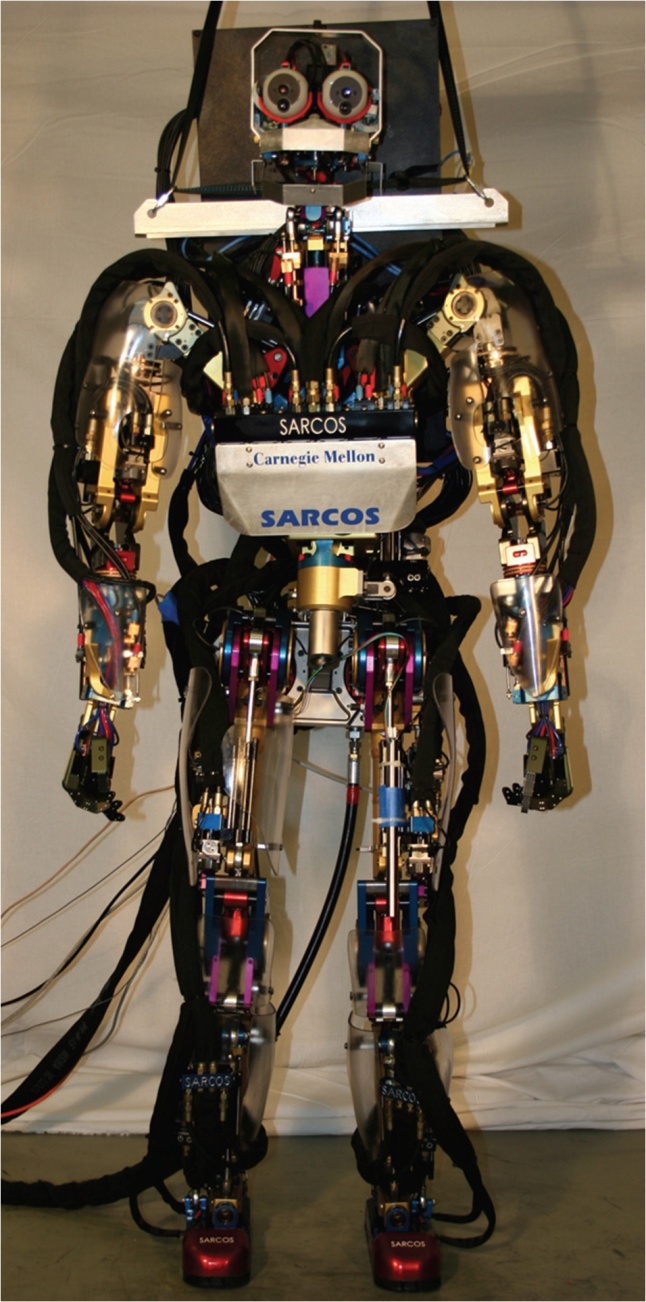 Implement on hardware
Increase capability
Turning
Rough/uneven ground
Improve performance
Torso rotation
Non-LIPM walking
Arm swing
Toe off / Heel strike
Conclusion/Key Points
Dynamic programming is valid for large regions of state space and fast at run-time
Splitting the system into subsystems makes dynamic programming feasible
Augmenting the subsystems with coordination variables restores optimality
Simultaneously optimizes CoM motion, footstep timing, and footstep location
React in real-time to unexpected disturbances
Questions?
Walking as an ICS
Sagittal
Swing-Z
Coronal
Z
Z
Z
Y
X
States:
Actions:
Separate Policies for Stance & Swing Legs
States:
Actions:
The System
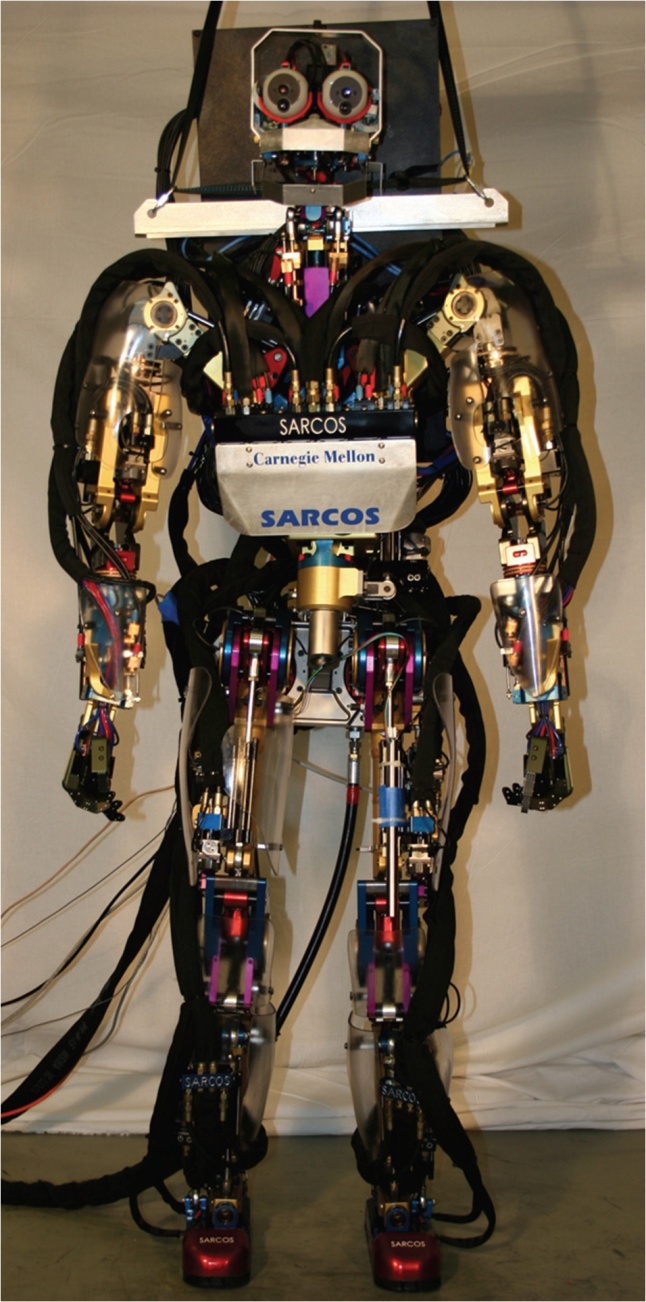 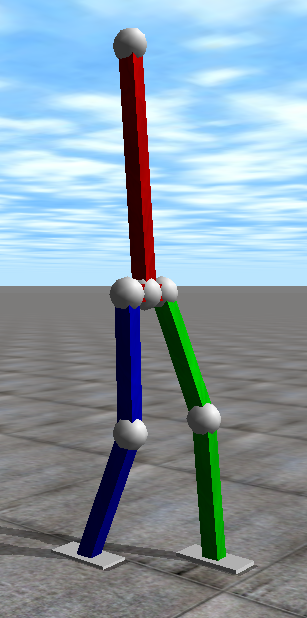 Bentivegna et. Al., “Compliant control of a compliant humanoid joint”, Humanoids 2007.
ttd/tlo as a State
Trivial Dynamics:
Forward Push Video
Backward Push Videos